Магнитное поле параллельных проводников
Поскольку существуют формулы для решения алгебраических уравнений вплоть до четвертой степени, можно получить аналитические выражения для задач, в которых до четырех проводов с током в одну сторону и до четырех проводов с током в другую. В частности, существуют аналитические решения задачи о двумерном аналоге катушек Гельмгольца (два провода с током в одну сторону и два с током в другую, выражается через решение квадратного уравнения) и о двумерном аналоге катушки из четырех витков. Ниже приводятся картины линий магнитного поля в этих задачах.

Для большего числа проводов получается алгебраическое уравнение более высокой степени, которое надо решать численно. Тем не менее, и в этих случаях можно довольно эффективно вычислять линии магнитного поля.
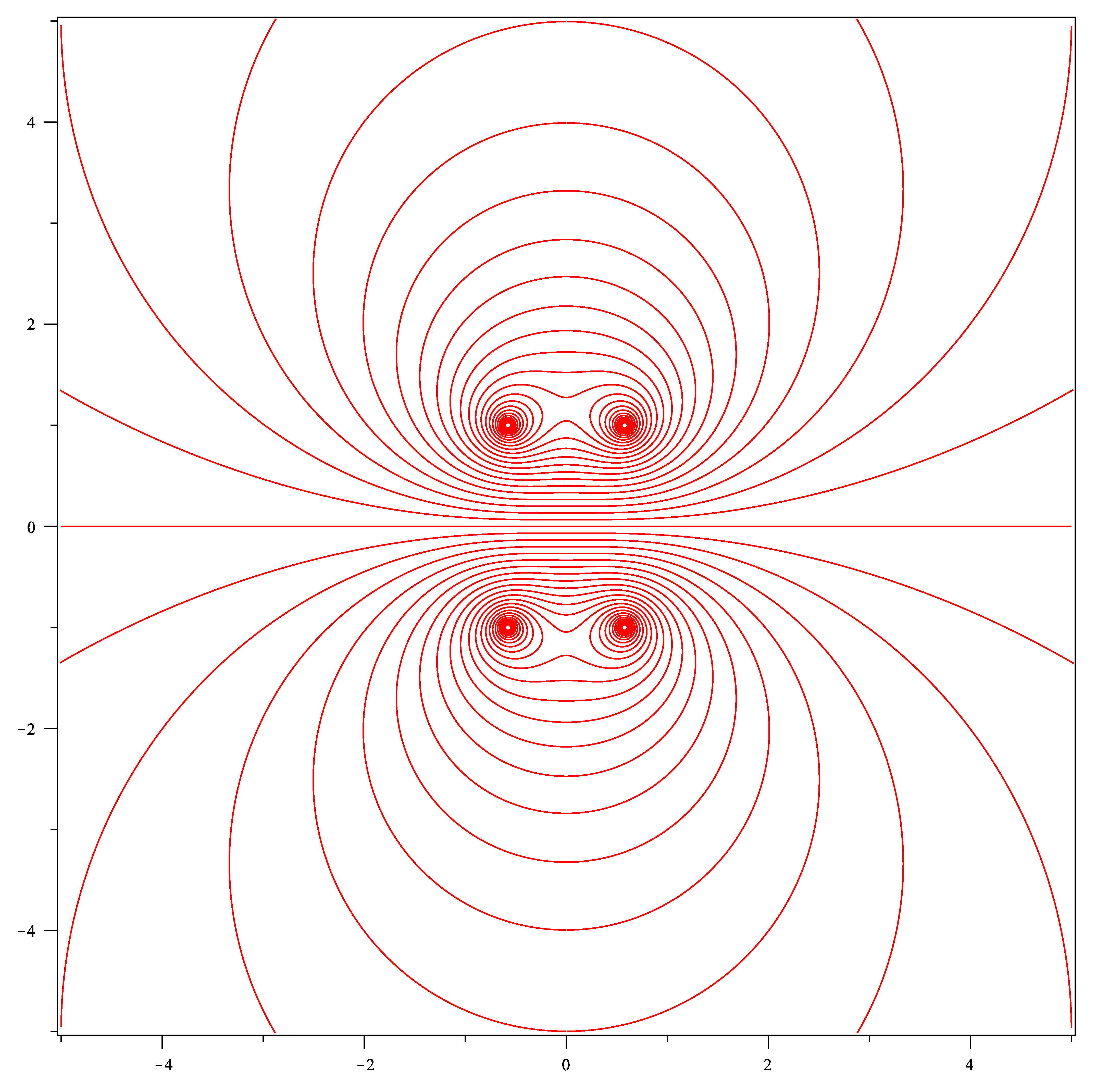 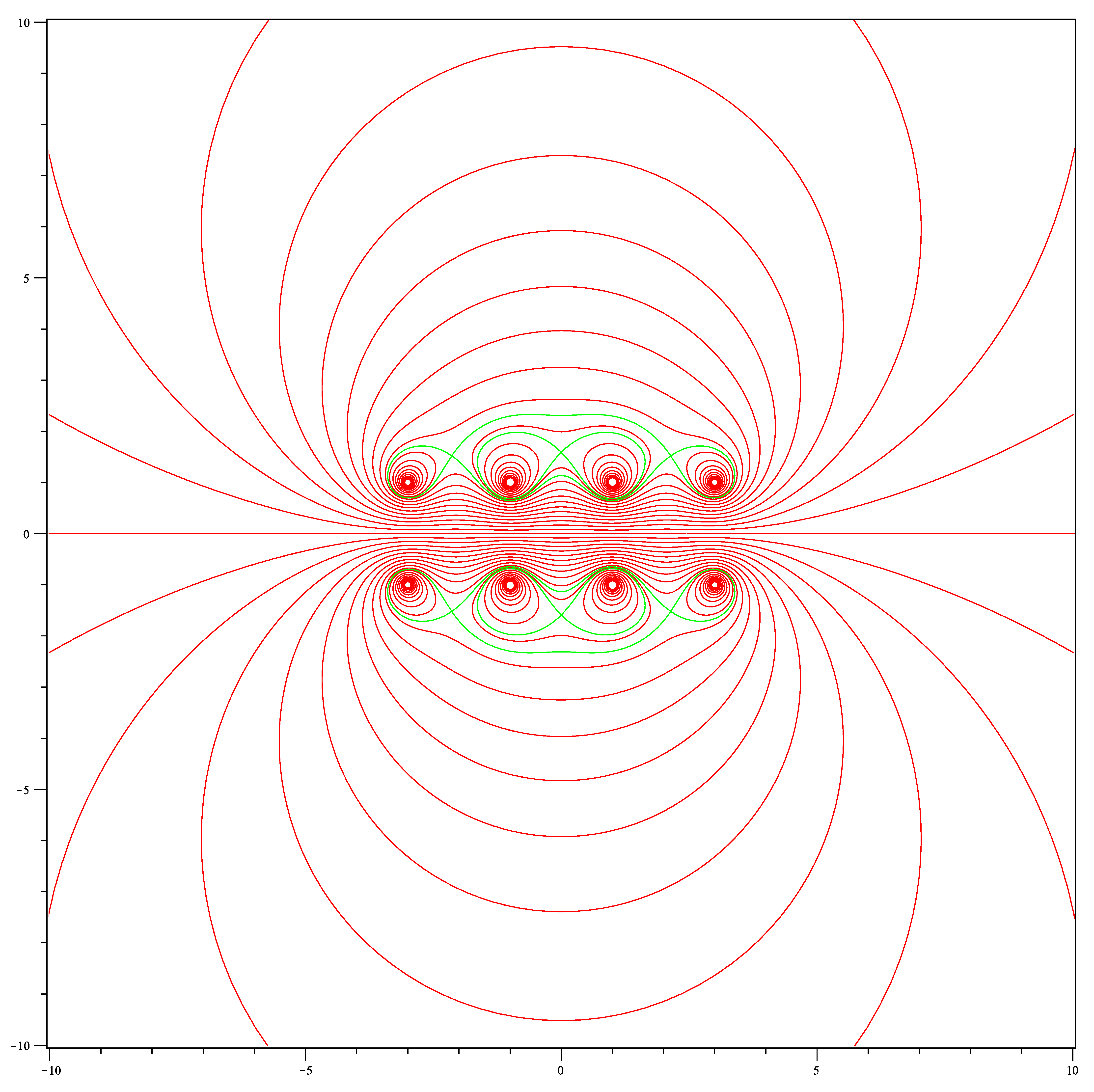 Двумерный аналог катушки из четырех витков. Зеленым цветом показаны дополнительные линии поля (сепаратрисы), содержащие точки с нулевым полем (самопересечения зеленых линий). Видно, как происходит переход от поля прямого провода (окружности вокруг отдельных проводов) к полю соленоида (линии поля вдоль оси), а также как часть линий поля катушки выходит через боковую поверхность.